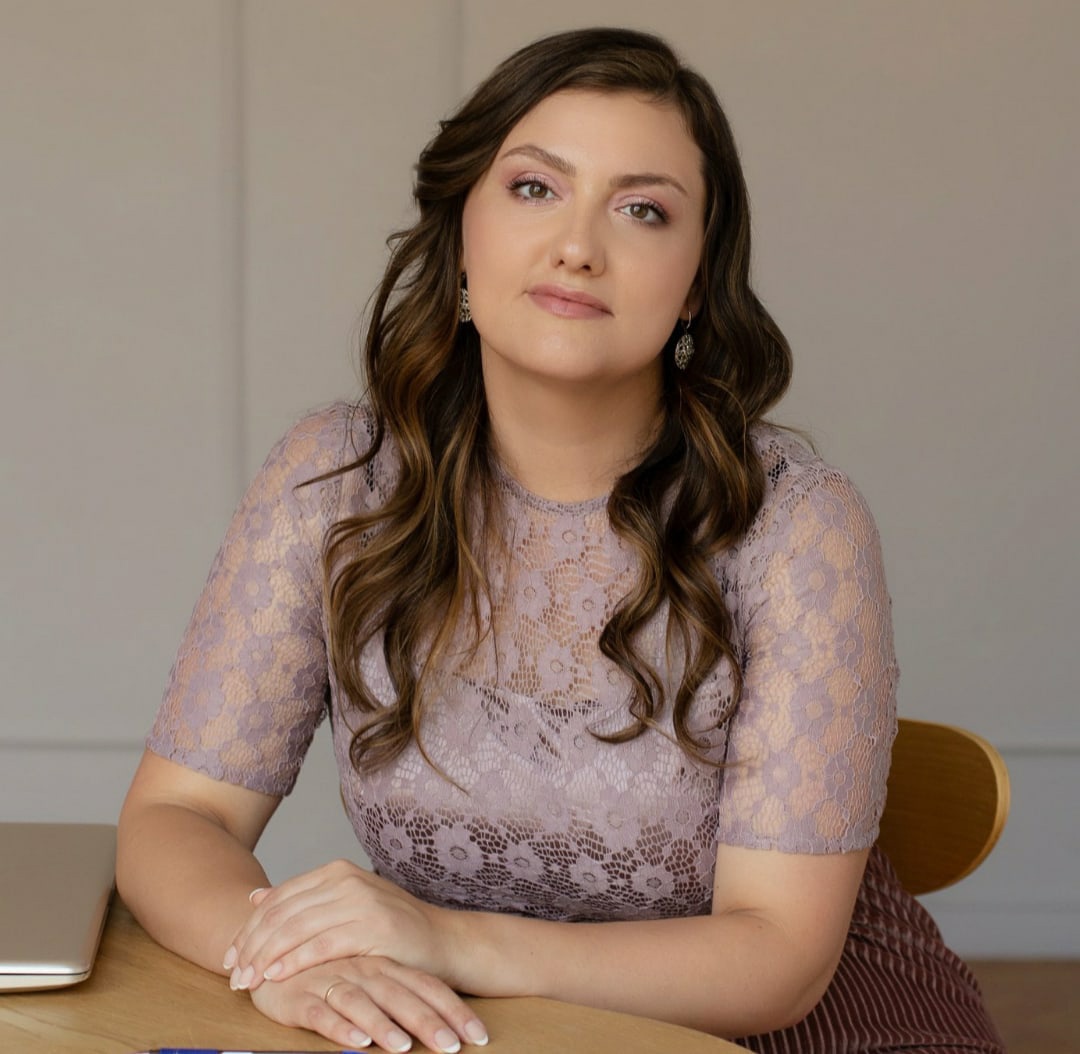 Типовые уставы
некоммерческих организаций
ЕЛИЗАВЕТА КУСТОВА
Юрист Ресурсного центра поддержки и развития некоммерческих организаций и общественных инициатив «Данко»
Право или обязанность?
Некоммерческая организация может действовать на основании типового устава, который утверждается уполномоченным органом.
п. 1 ст.14 Федерального закона «О некоммерческих организациях»
Приказ Министерства юстиции Российской Федерации от 30.06.2023 г. № 163 «об утверждении типовых уставов некоммерческих организаций»
Утверждены типовые уставы следующих форм НКО:
Местная общественная организация
Региональная общественная организация
Местное общественное движение
Региональное общественное движение
Ассоциация (союз)
Община коренных малочисленных народов
Общественно полезный фонд
Частное учреждение 
Автономная некоммерческая организация
Преимущества типового устава
готовые тексты уставов – не нужно тратить времени на разработку
тексты проверены и соответствуют действующему законодательству  
находятся в открытом доступе
Недостатки типового устава
отдельные положения нужно формулировать самостоятельно (цель и предмет деятельности, территориальная сфера)
отдельные положения расходятся с требованиями Минюста  
отсутствует единая практика применения
Какие положения отражены в типовых уставах некоммерческих организаций?
Корпоративные НКО
Порядок и способы заседания высшего органа управления
Исключительная компетенция
Исполнительные органы 
Единоличный исполнительный орган
Положения о членстве
Права по управлению имуществом
Распределение имущества после ликвидации
Унитарные НКО
Порядок и способы заседания высшего органа управления 
Исключительная компетенция
Единоличный исполнительный орган
Надзор и контроль
Распределение имущества после ликвидации
Какие положения типового устава можно прописать самостоятельно?
Полное и сокращенное наименование НКО на русском и иностранном языке
Цели деятельности НКО
Предмет деятельности НКО
Виды деятельности НКО (закрытый перечень)
Виды приносящей доход деятельности НКО (закрытый перечень)
Частота заседания органов НКО, их состав
Количество голосов при проведении заседания
Срок полномочий руководителя НКО
Характеристика типовых уставов некоммерческих организаций
Общие положения
Не предусмотрена обязанность НКО иметь печать
Отсутствует раздел/ пункт устава, посвященный символике НКО
Минимальный состав органов управления (в соответствии с действующим законодательством)
Закреплены наименования органов управления, нельзя выбрать
Корпоративные некоммерческих организаций
Местная общественная организация
Территориальная сфера деятельности – муниципальное образование
Высший орган управления – Общее собрание членов
Постоянно действующий руководящий орган – Правление
Единоличный исполнительный орган – Председатель
Контрольно-ревизионный орган – Ревизионная комиссия (ревизор)
Права и обязанности членов
Региональная общественная организация
Территориальная сфера деятельности – субъект РФ
Высший орган управления – Общее собрание членов
Постоянно действующий руководящий орган – Правление
Единоличный исполнительный орган – Председатель
Контрольно-ревизионный орган – Ревизионная комиссия (ревизор)
Права и обязанности членов
Местное общественное движение
Территориальная сфера деятельности – муниципальное образование
Высший орган управления – Общее собрание участников
Постоянно действующий руководящий орган – Правление
Единоличный исполнительный орган – Председатель
Контрольно-ревизионный орган – Ревизионная комиссия (ревизор)
Региональное общественное движение
Территориальная сфера деятельности – субъект РФ
Высший орган управления – Общее собрание участников
Постоянно действующий руководящий орган – Правление
Единоличный исполнительный орган – Председатель
Контрольно-ревизионный орган – Ревизионная комиссия (ревизор)
Ассоциация (союз)
Высший орган управления – Общее собрание членов
Коллегиальный исполнительный орган – Правление
Единоличный исполнительный орган – Президент
Контрольно-ревизионный орган отсутствует
Права и обязанности членов
Унитарные некоммерческих организаций
Общественно полезный фонд
Отсутствуют положения об учредителях
Высший коллегиальный орган – Совет
Возглавляет Совет Председатель Совета
Единоличный исполнительный орган – Председатель
Надзорный орган – Попечительский совет
Одобрение сделок – исключительная компетенция Совета
Автономная некоммерческая организация
Положения об учредителях с определенной исключительной компетенцией
Наличие высшего коллегиального органа – Наблюдательный совет
Наблюдательный совет формируется учредителями, но может включать и иных лиц
Единоличный исполнительный орган – Генеральный директор
Надзорный орган – Попечительский совет
Одобрение договоров – исключительная компетенция учредителя
Частное учреждение
Порядок регулярных поступлений от учредителя необходимо прописать в уставе
Учредителя и собственника имущества необходимо указать в уставе
Компетенция учредителя как высшего органа управления
Единоличный исполнительный орган – Директор
Самостоятельно разработанный устав
Иное наименование органов управления
Символика
Виды деятельности, требующие специальных положений в уставе: организации, осуществляющие обучение, музеи 
Поставщики социальных услуг (для включения в реестр)
Необходимость создания других органов в НКО
Филиалы и представительства
Дополнительные положения
Особенности регистрации типового устава НКО
Решение / протокол
наличие пункта об использовании типового устава в соответствии с Приказом Минюста России
Заявление Р11001 / Р13014
не нужно отмечать пункт «Типовой устав»
Типовой устав НКО
необходимо заполнить свободные поля, внести сведения о своей НКО
Дополнительные документы
при необходимости
Спасибо!
Контакты
8(903)6479484 Вотсап/ТГ
ngo33@yandex.ru
Кустова Елизавета Николаевна